Úvod do studia dějepisu:
Zakleto v jazyce a ztraceno v překladu
Prof. PhDr. Martin Wihoda, PhD. 
Faculty of Arts 
Masaryk University 
Czech Republic
Anotace – Klíčová slova – Resumé: 

Proč to všechno?
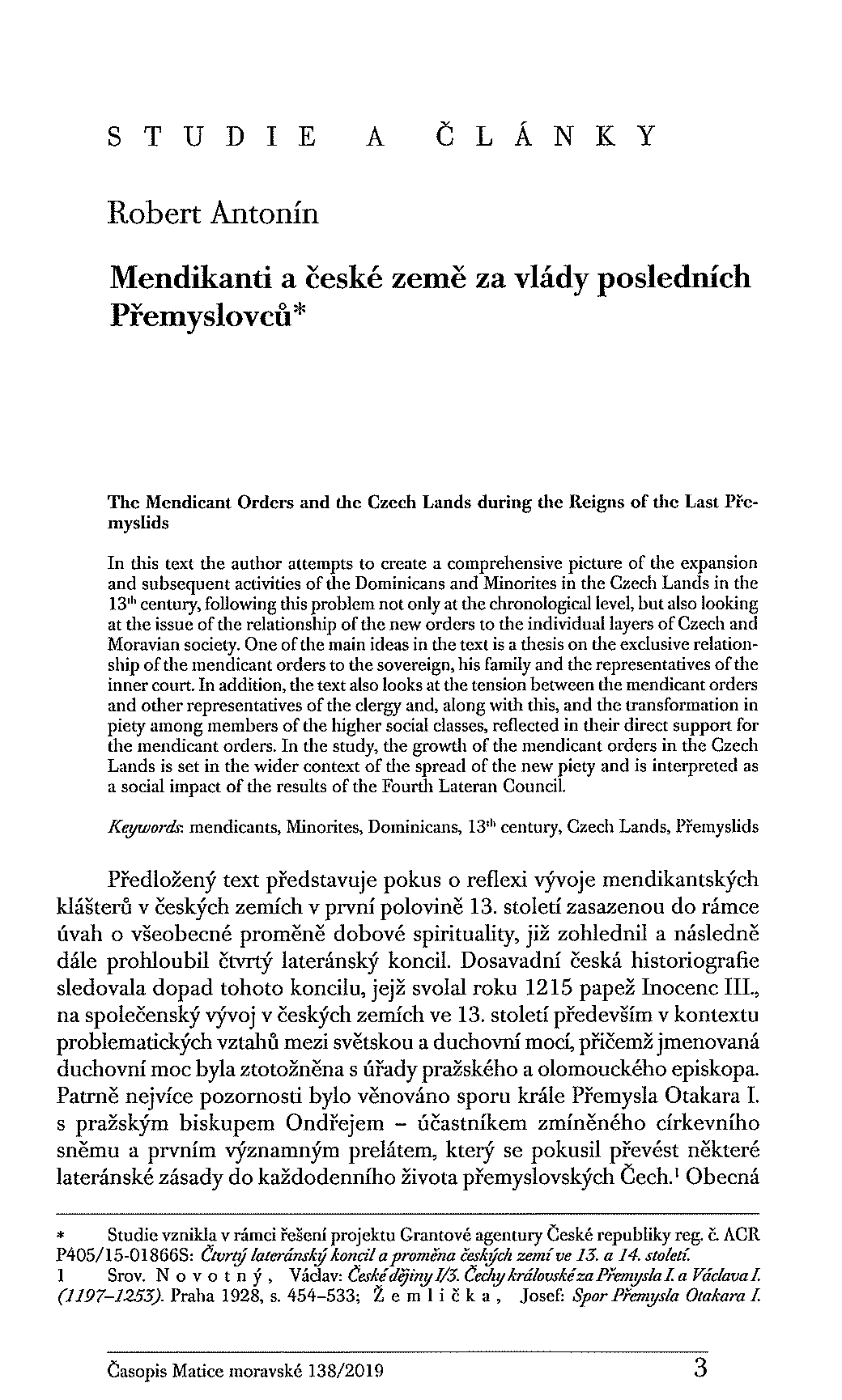 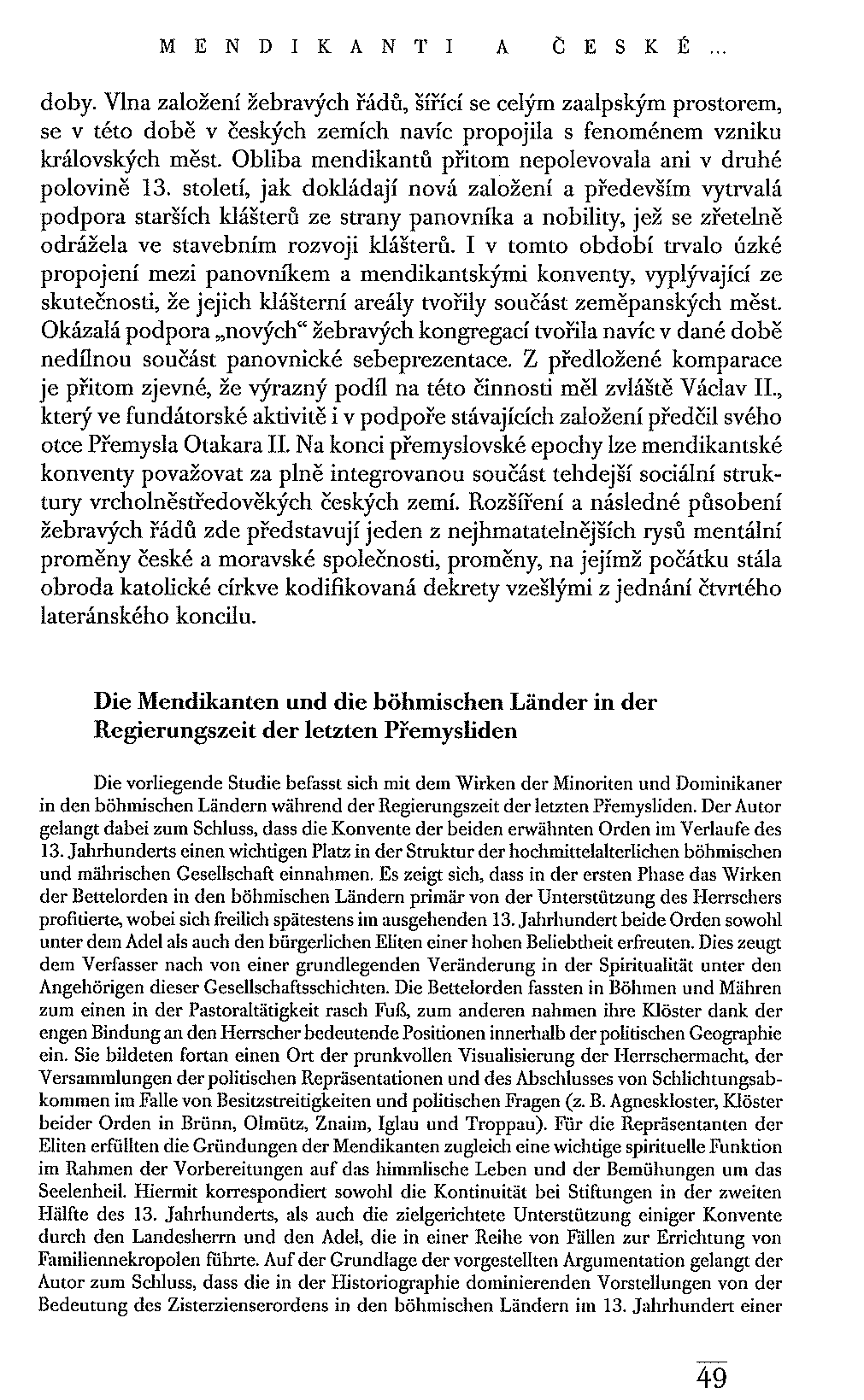 Od prozření k pokusu o dialog

1955:
X. Mezinárodní kongres historických věd v Římě

František Graus a Josef Macek si uvědomili, že česká historická věda zaostává za vývojem na Západě

Snaha navázat dialog se zahraničím
  
Cizojazyčná resumé

Historica
Historie v 21. století

Preference anglických publikačních výstupů: 

Jak ale vést dialog se společností, která si humanitní společenské vědy financuje?

V hodnocení vědecké práce převládá formalismus. Kvalita publikačních výstupů je odvozována od publikačních platforem, nikoliv od kvality práce samotné. 

Sledujeme v přímém přenosu úpadek recenzního řízení a ústup od pravidel vědeckého dialogu.
Jazykové limity českého historického myšlení

Jsou dány povahou výzkumu
- Středověk:
latina, němčina
- Ranný novověk:
latina, němčina
- 19. století
němčina

A podmíněny tématem
Zlatá bula sicilská
Kolonizace
Karel IV.
Husitství
Bílá hora
Češi a Němci
Lze dějiny dělit na české a obecné?
Shrnutí:
(Podmíněnost jazykové složky historického výzkumu)


Mikrohistorie 
- Historický místopis (dějiny obcí a měst)
čeština
- Vlastivěda
čeština
- Vybrané dílčí/analytické problémy
(zpravidla) čeština


Makrohistorie
- Dějiny států/národů
- Dějiny epoch
- Dějiny kultur
- Dějiny válek
jazyk je volen podle badatelské otázky a publika/příjemců


Příklad:
Historická biografie
- Osobnost místního významu
čeština
- Osobnost širšího významu
angličtina, němčina